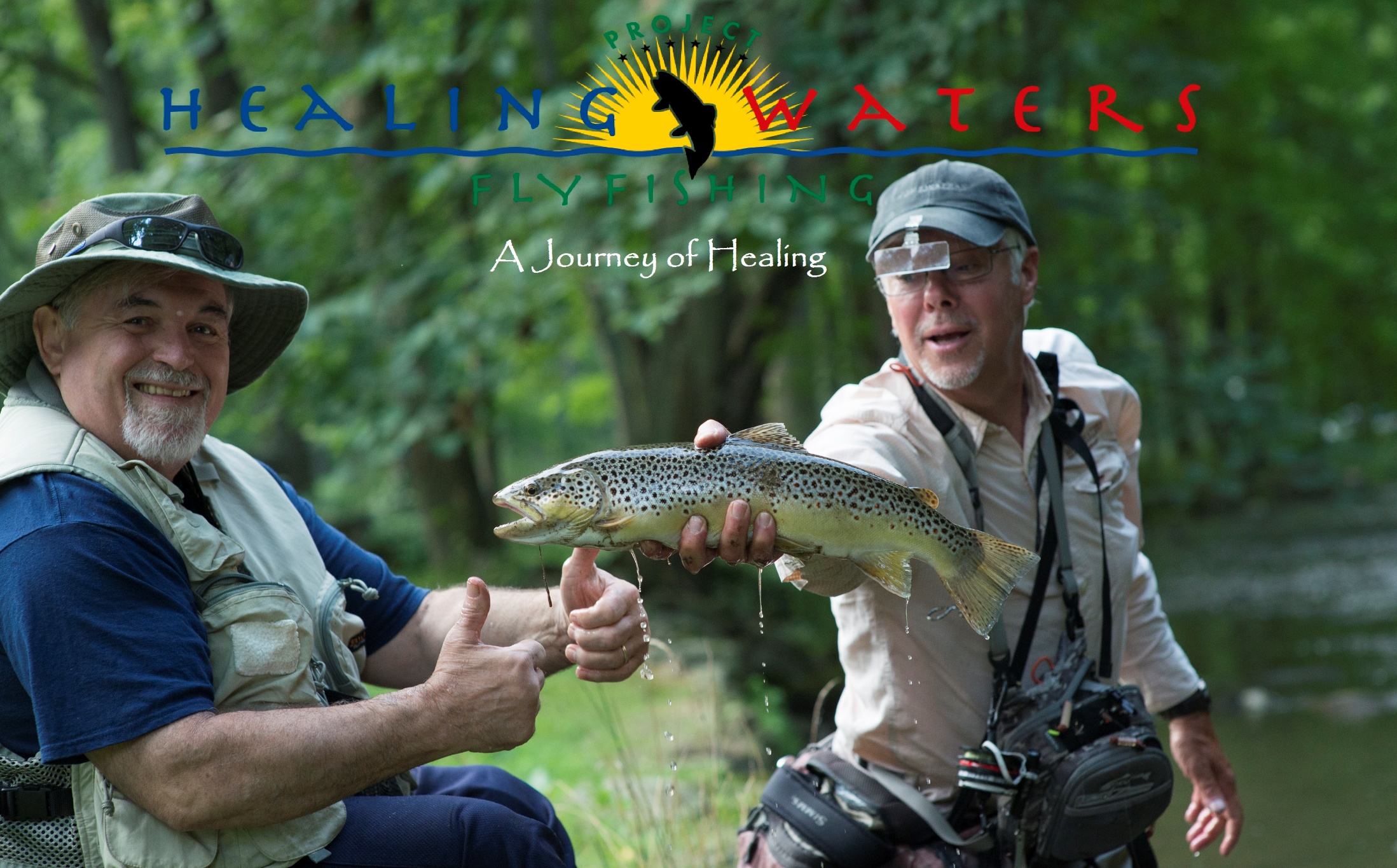 www.projecthealingwaters.org
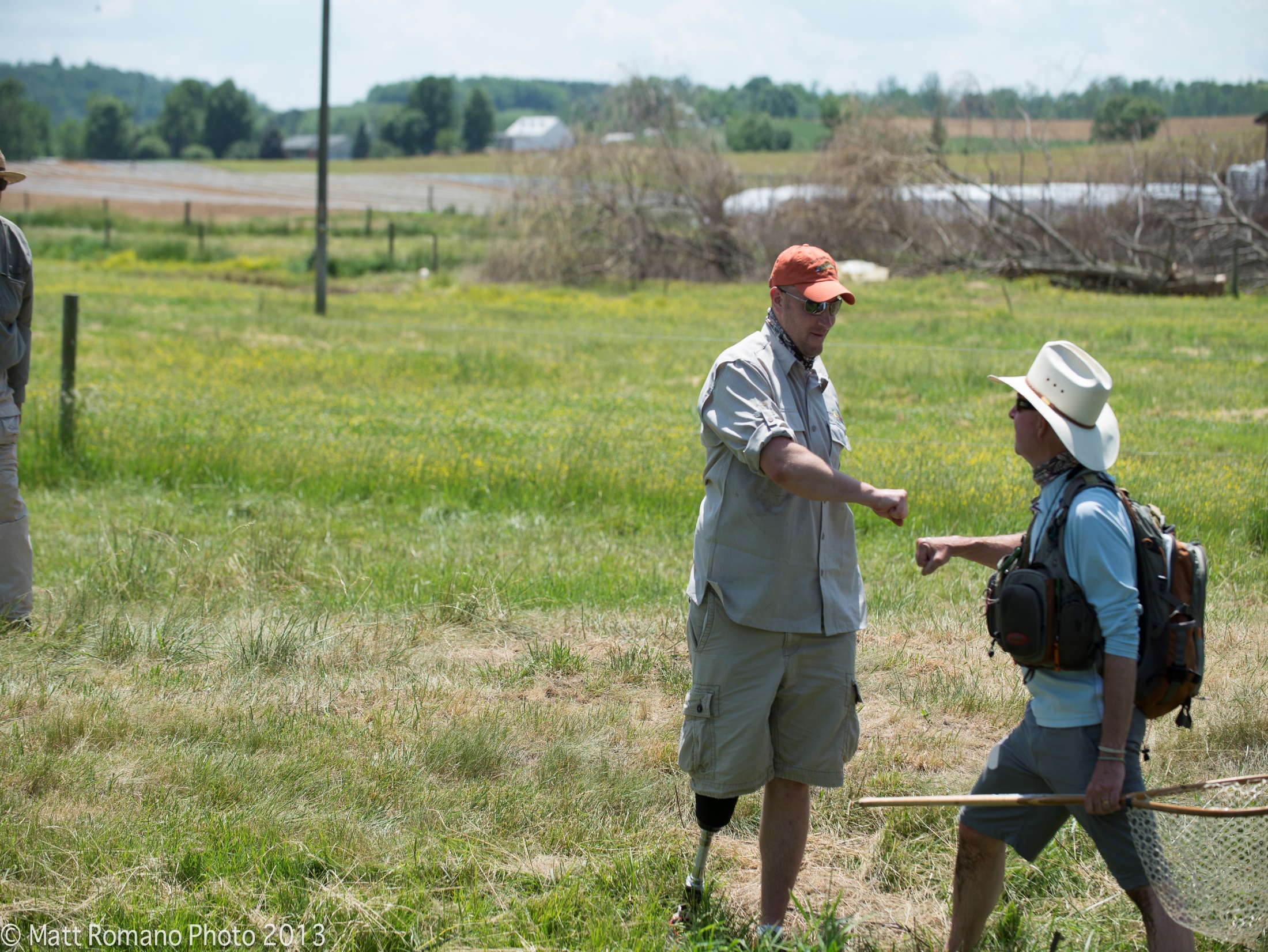 Mission
Dedicated to the physical and emotional rehabilitation of disabled active military service personnel and veterans through fly fishing, fly tying, education and outings.
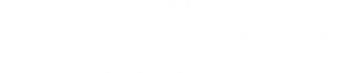 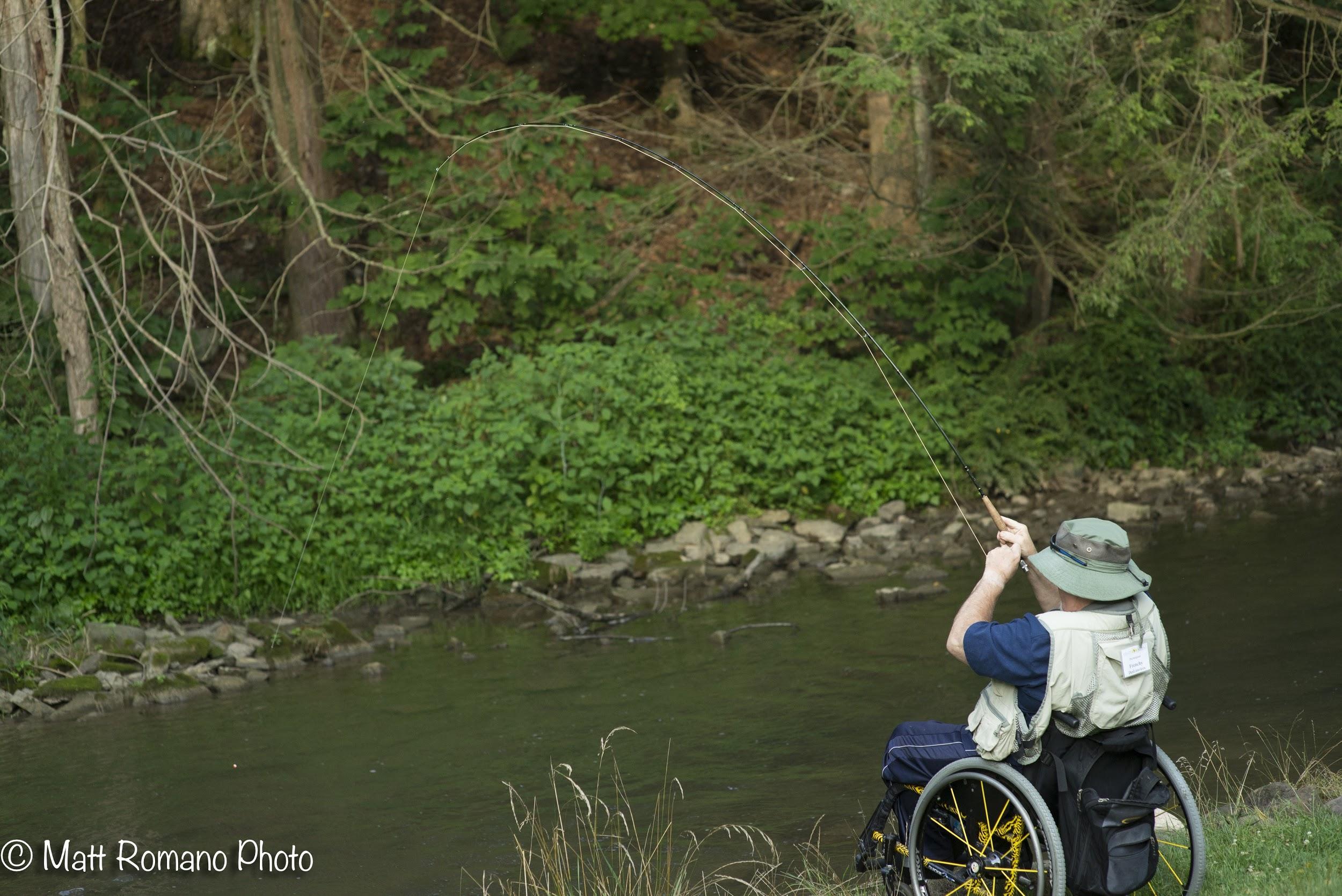 Program
.
A continuum of care

Fly Fishing education
Fly Tying
Fly Rod Building
Outings
Community
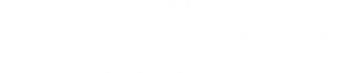 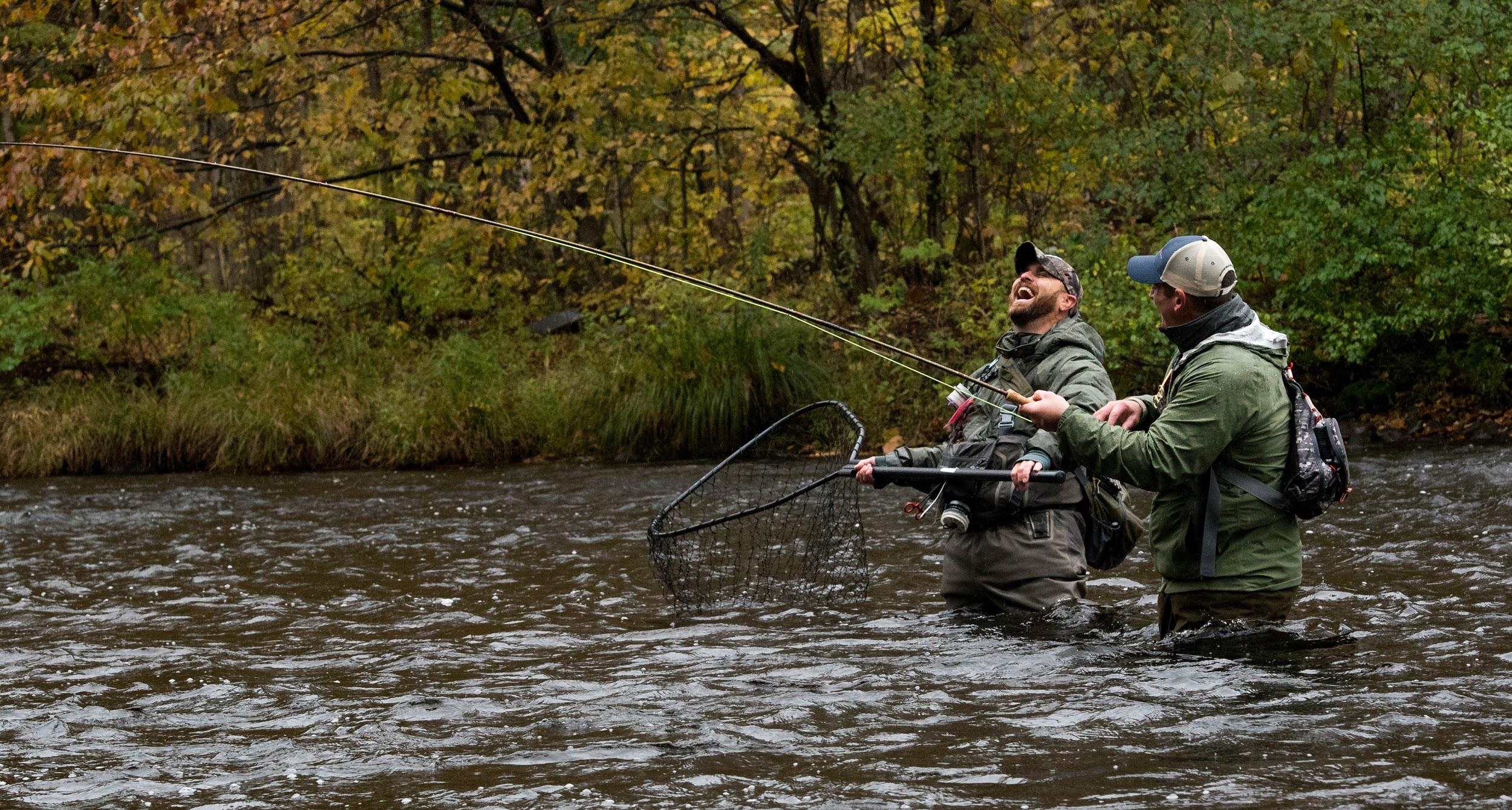 Partners
U.S. Department of Veteran Affairs

Fly Fishers International

Trout Unlimited

Independent Clubs

Fly Shops

Communities throughout the U.S.
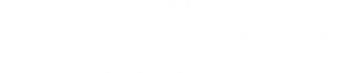 Locations
48 STATES        200+ PROGRAMS
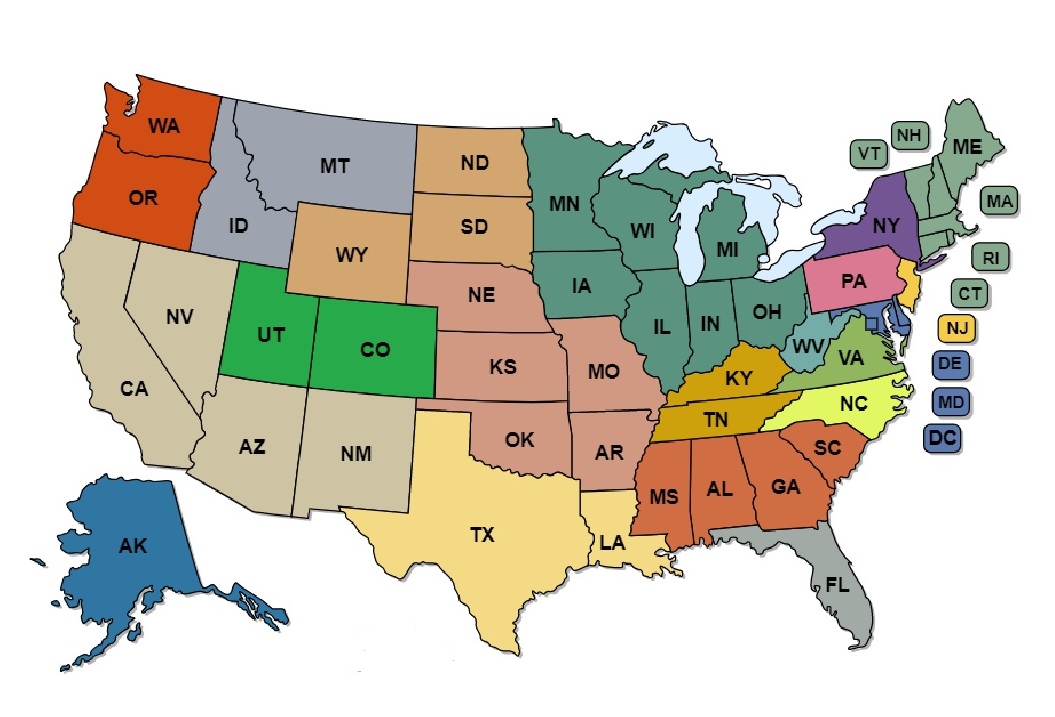 Our volunteers are teaching classes on an on-going, long term basis.  
It is much more than a one day fishing trip
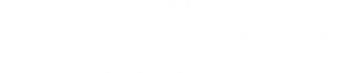 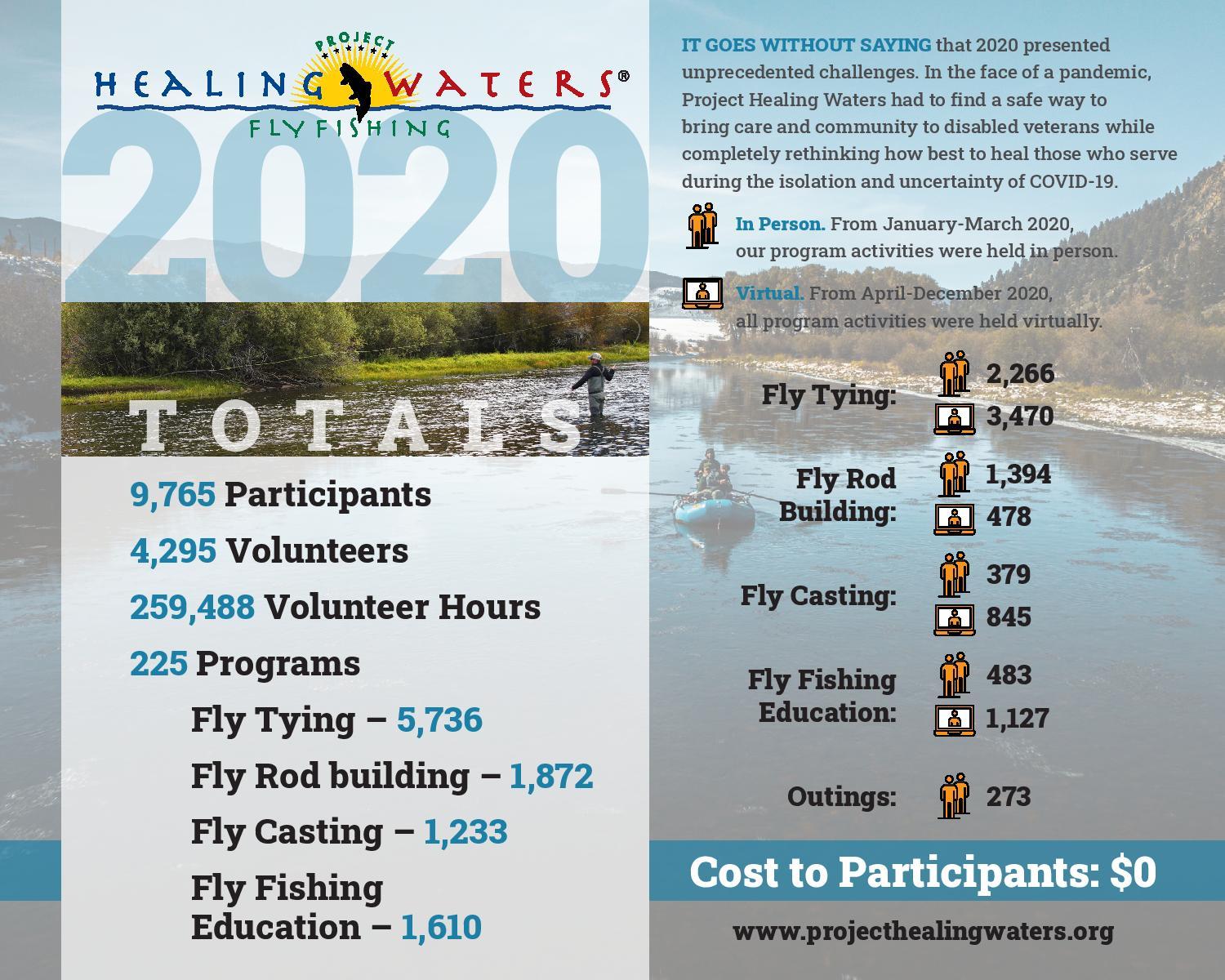 8
[Insert local pictures]
[program name]
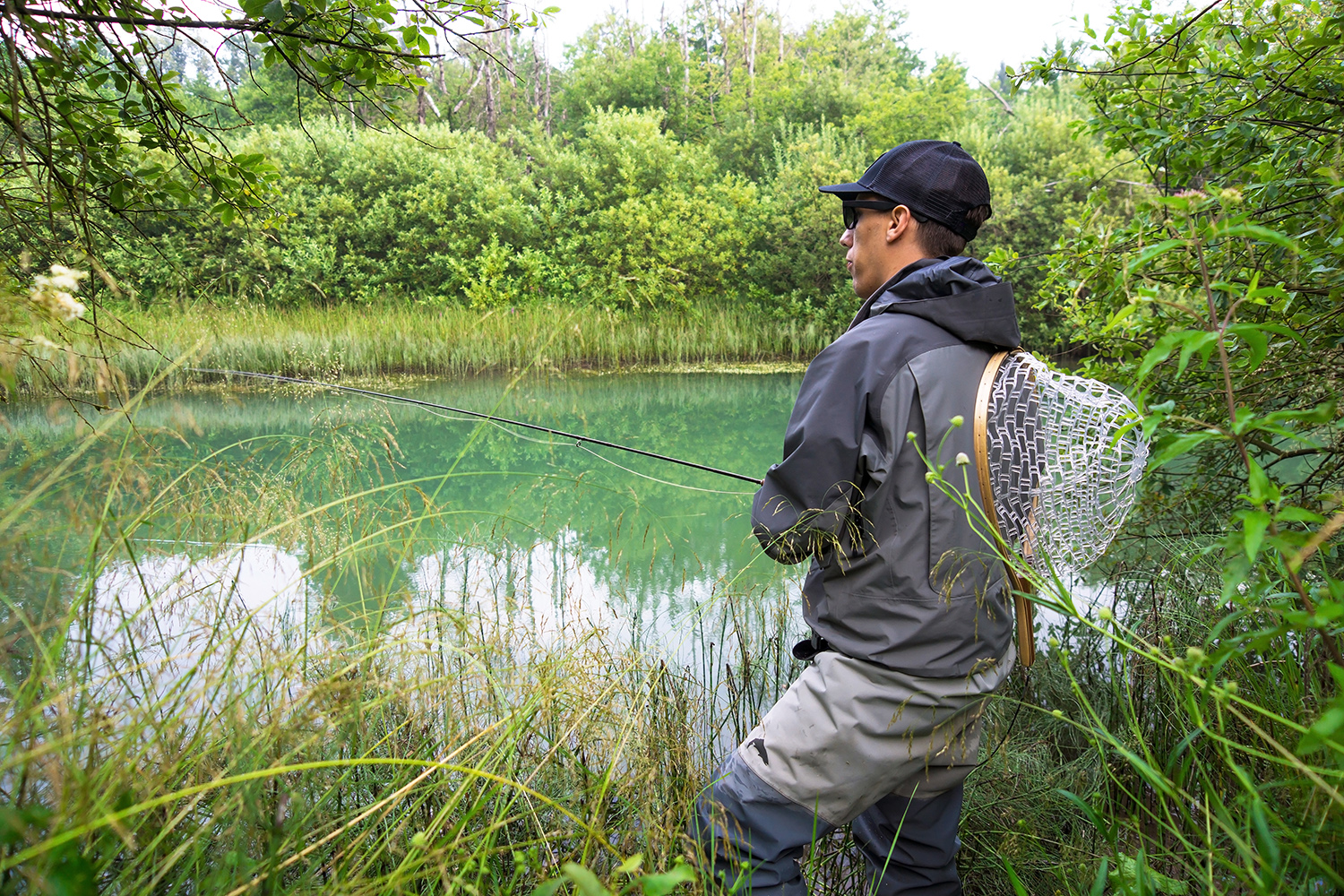 [activities]
[location]
[meeting time(s)]
[contact info]
Our volunteers are teaching classes on an on-going, long term basis.  
It is much more than a one day fishing trip.
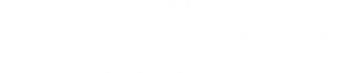 [Insert local pictures]
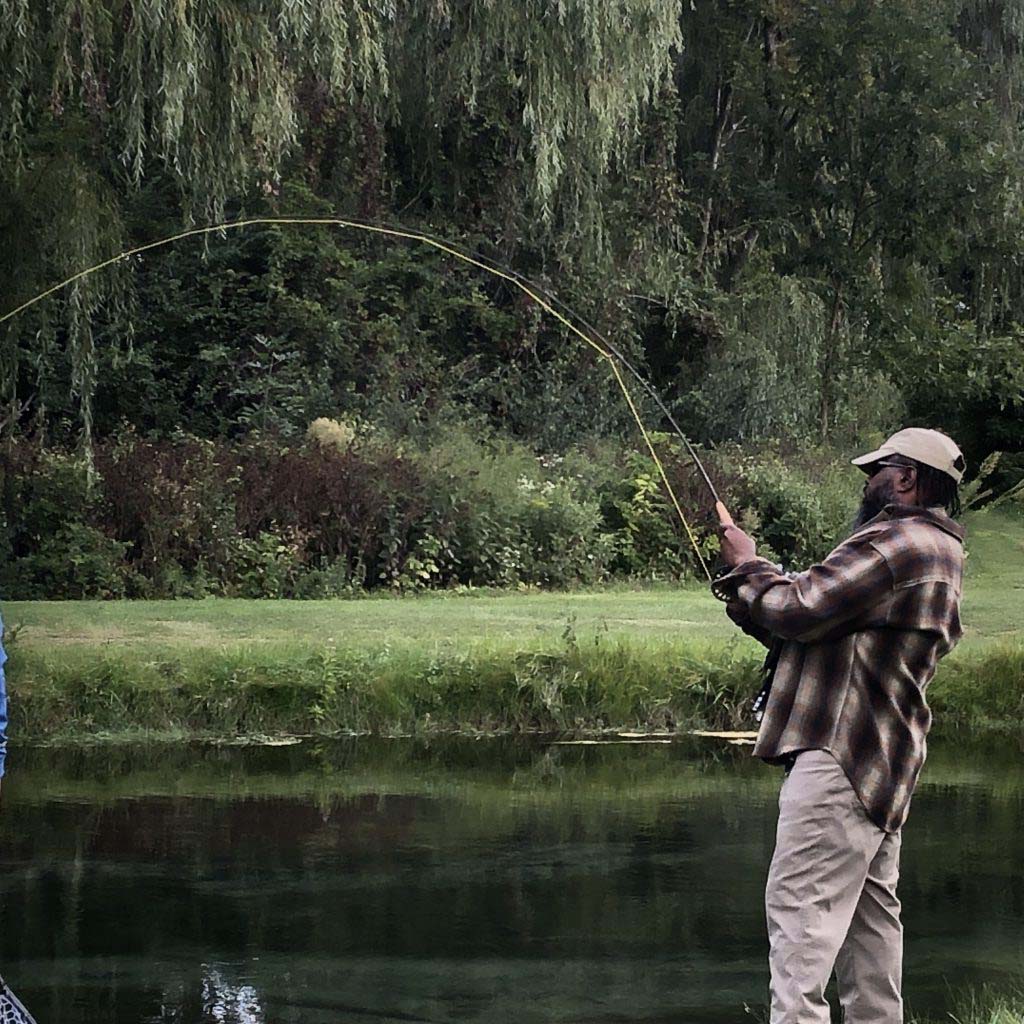 [program name]
[local information]

[local testimonial]
Healing Those Who Serve
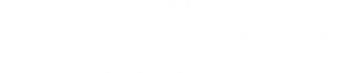 [Insert local pictures]
13
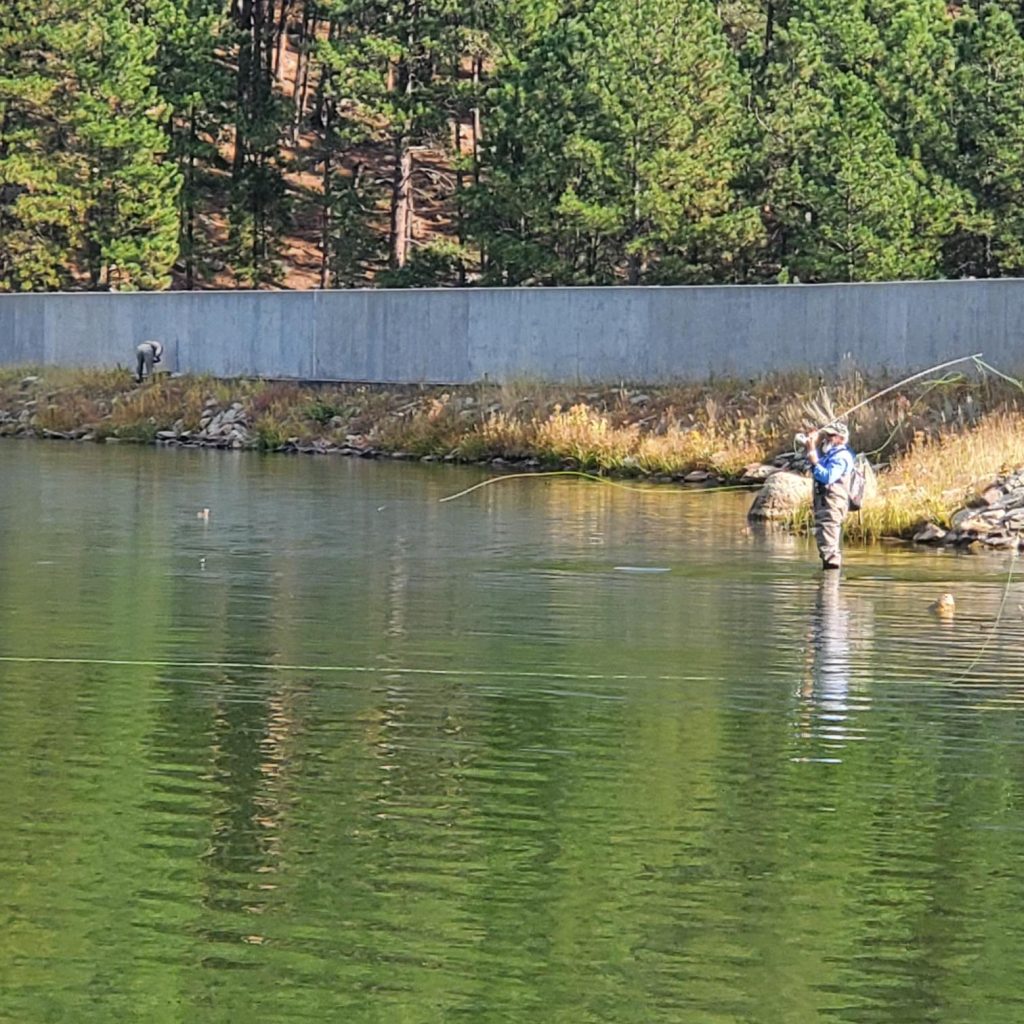 [program name]
[additional local information]
Healing Those Who Serve
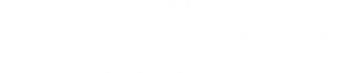 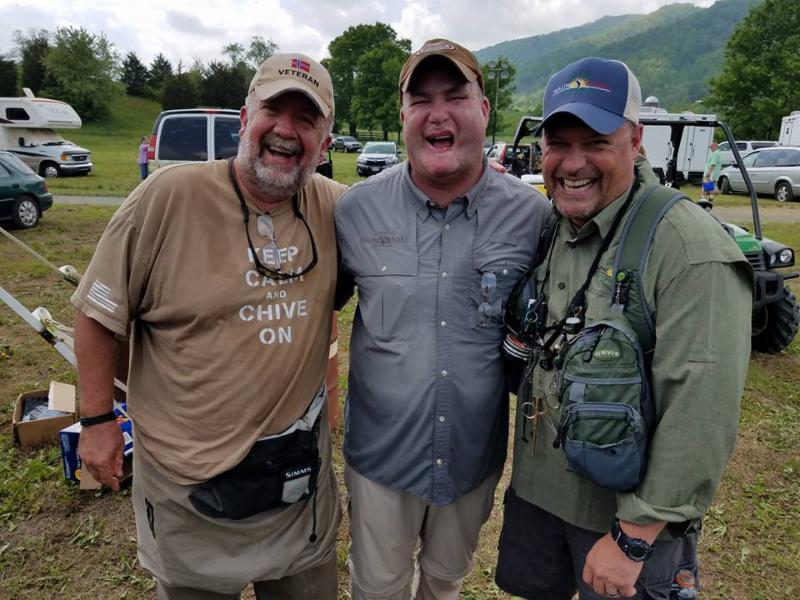 Our Work Continues
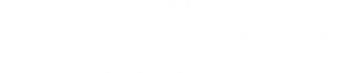 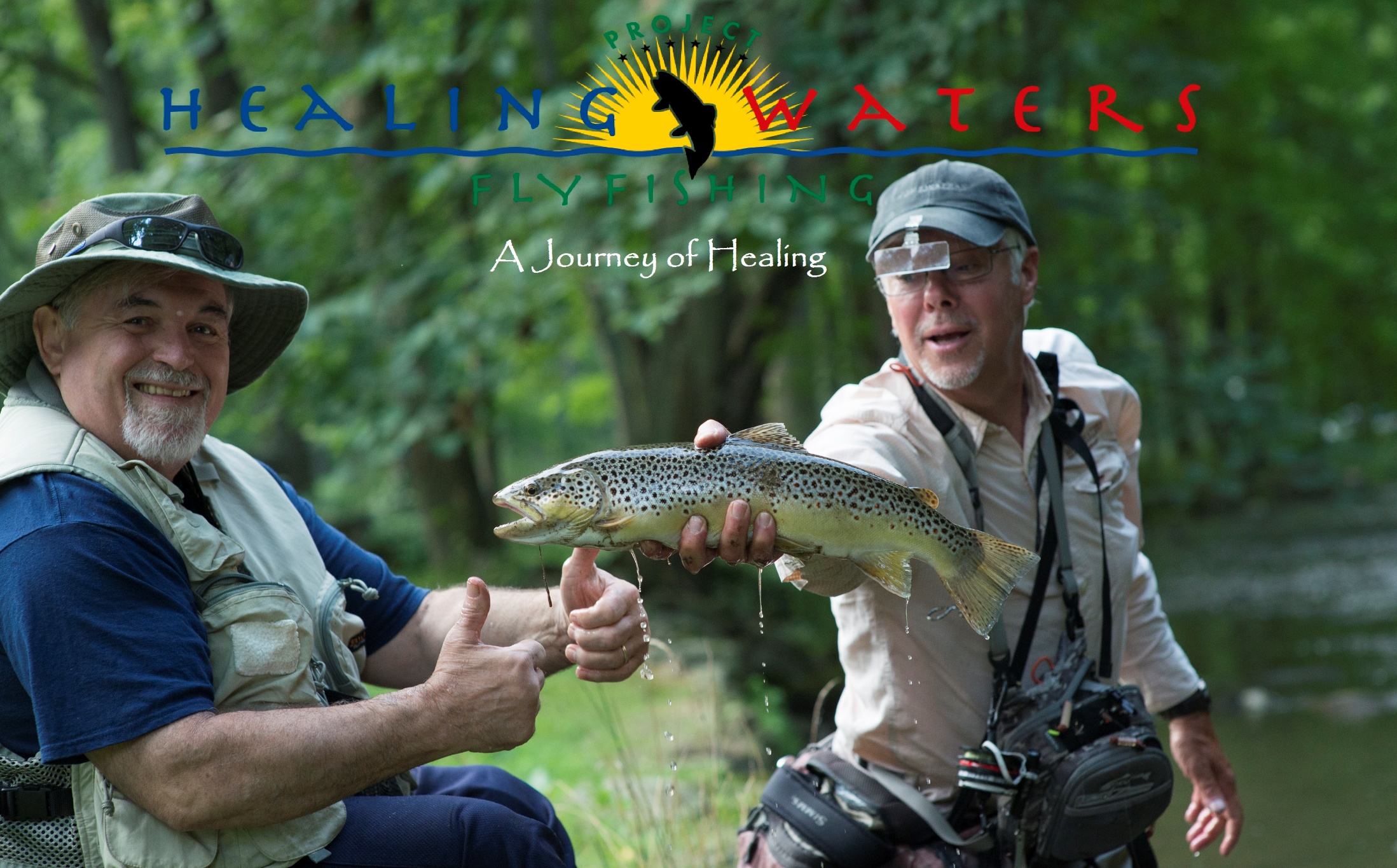 www.projecthealingwaters.org
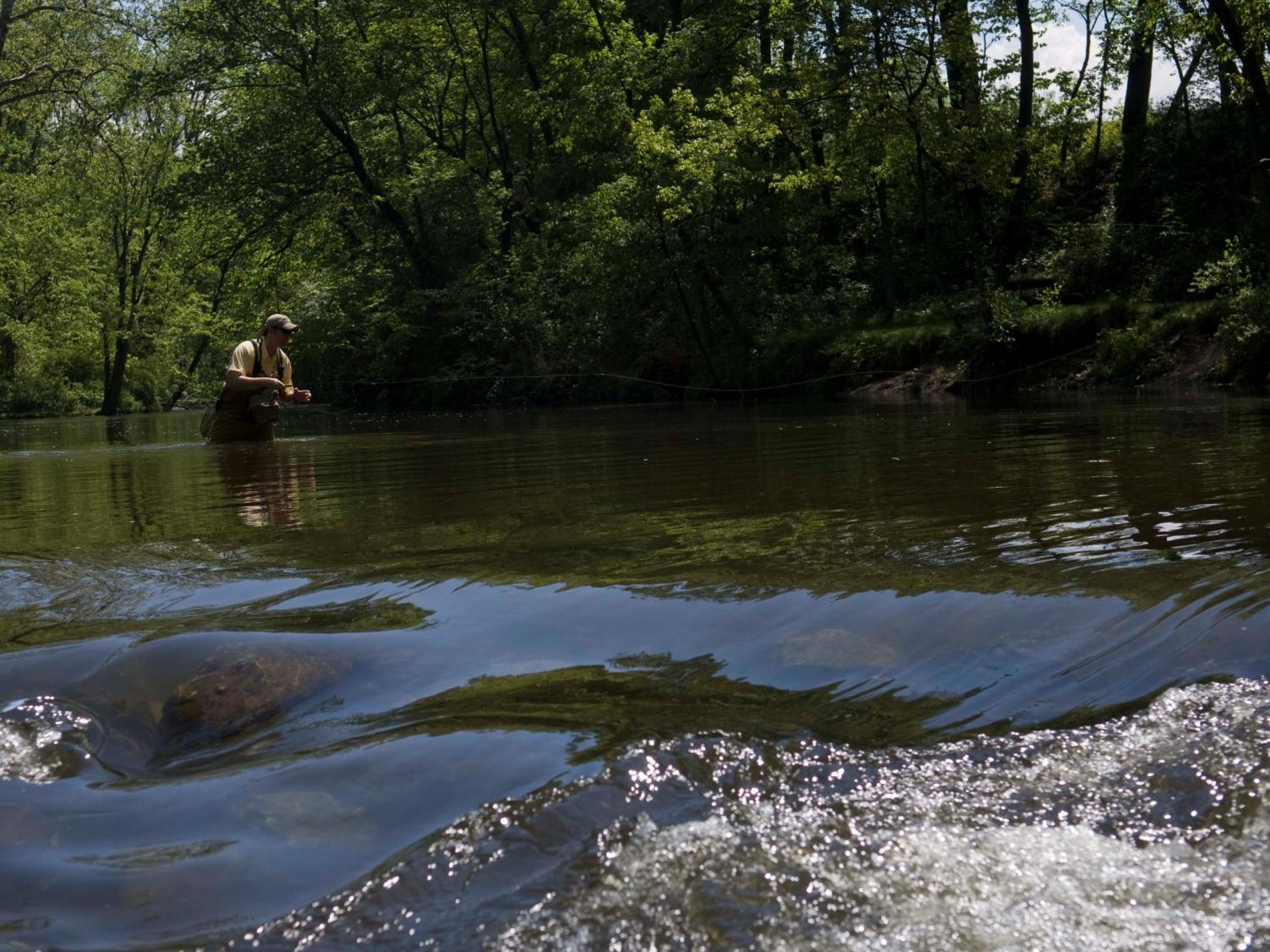 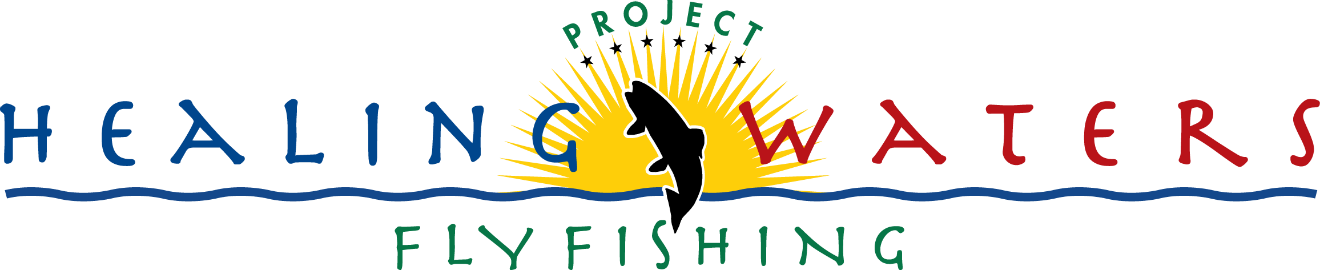 THANK YOU!
www.projecthealingwaters.org
[insert contact information]
17